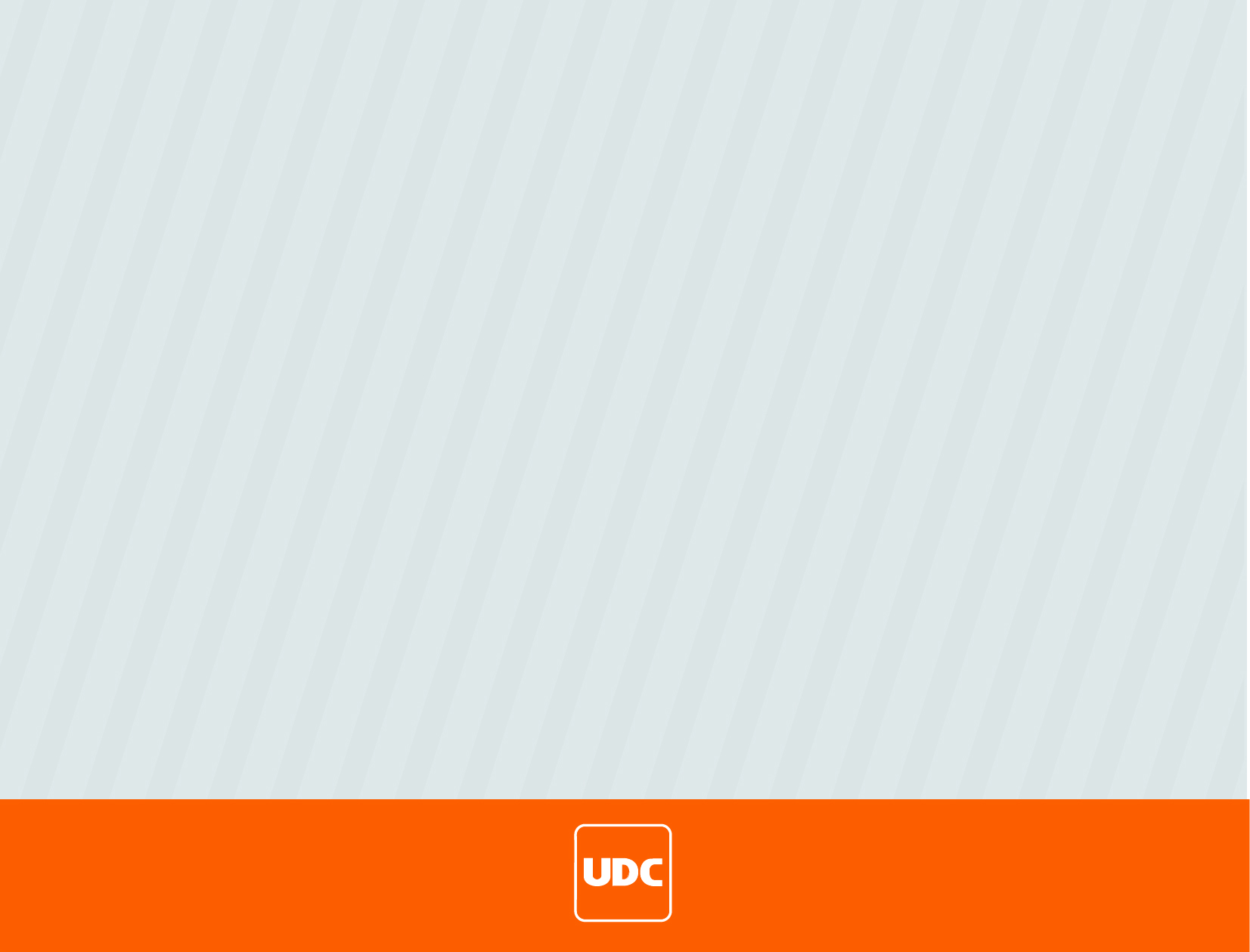 *En Unidad Democrática de Coahuila no Realizamos Actas de Entrega-Recepción por lo cual no contamos con este tipo de documentos.
Fecha de actualización: 10/10/2022
Responsable de Información : Rudy Nieto 
Responsable de la Unidad: Rudy Nieto